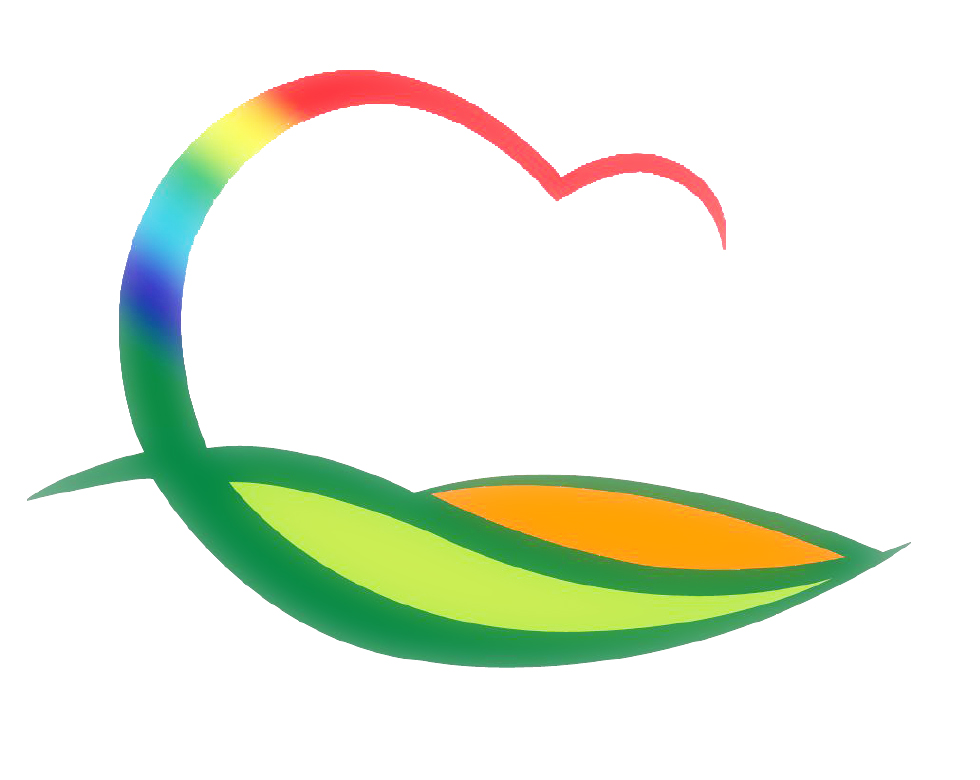 행   정   과
[Speaker Notes: 먼저, 지금의 옥천입니다.]
4-2. 군수님 취임 2주년 기념행사
7. 1. (수) 09:00 / 대회의실 / 100여명(관과소 및 읍·면 직원)
4-1. 부군수님 이임 행사
6.29. (월) 15:00 / 대회의실 / 60여명(간부공무원, 본청 팀장 등)
재직기념패 증정, 이임사 등
※ 군수님 하실 일 : 유공자  시상, 인사말씀 등
4-3. 민간 및 사회단체 이·취임 행사
4-4. 제3기 레인보우영동 SNS 홍보단 모집  
모집기간 : 6.22. (월) ~ 7.11. (토) 
모집인원 : 50명(페이스북 40명, 블로그 10명)
접수방법 : 이메일 접수 
     ※ 심사 배점 기준에 의거 선발